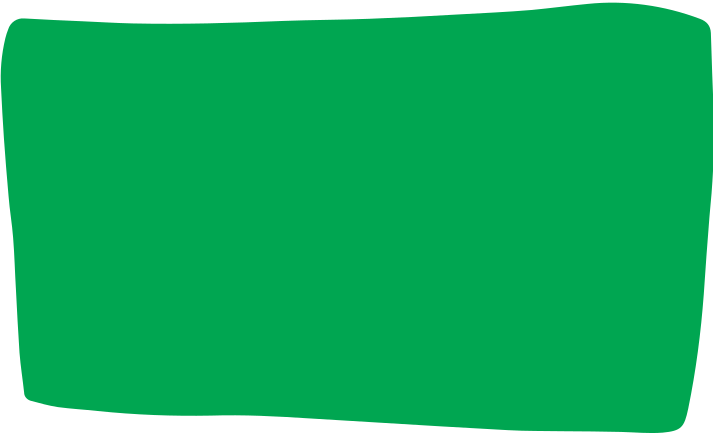 Na houbách
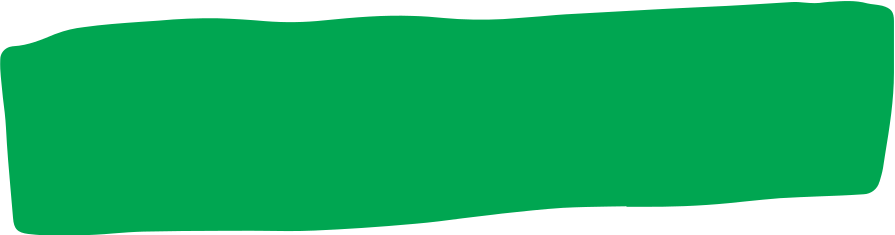 Vytvořila: Kateřina Hladišová
FB @Táborovky
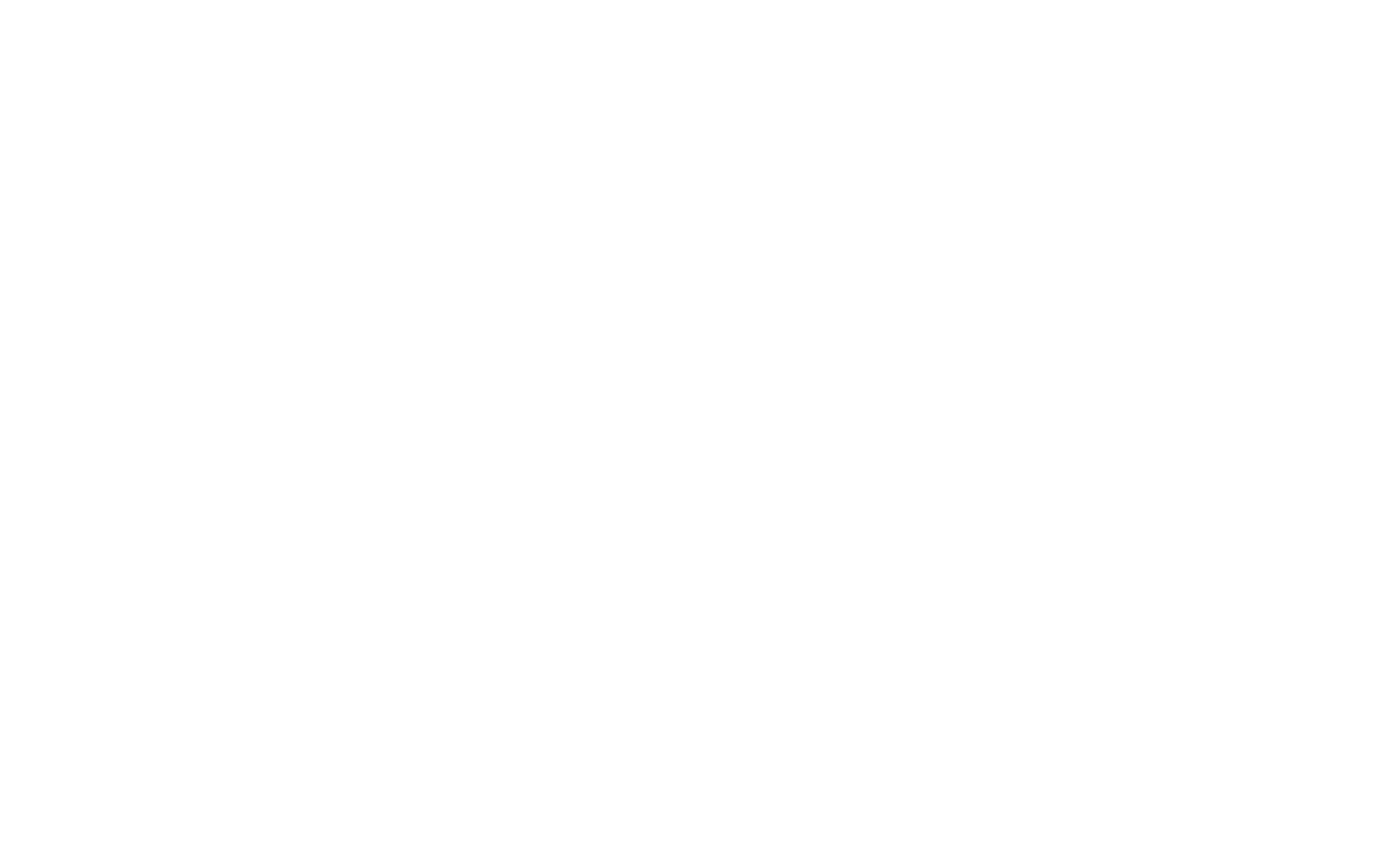 Byl jsi někdy už hledat houby?
Jaké hřiby poznáš?
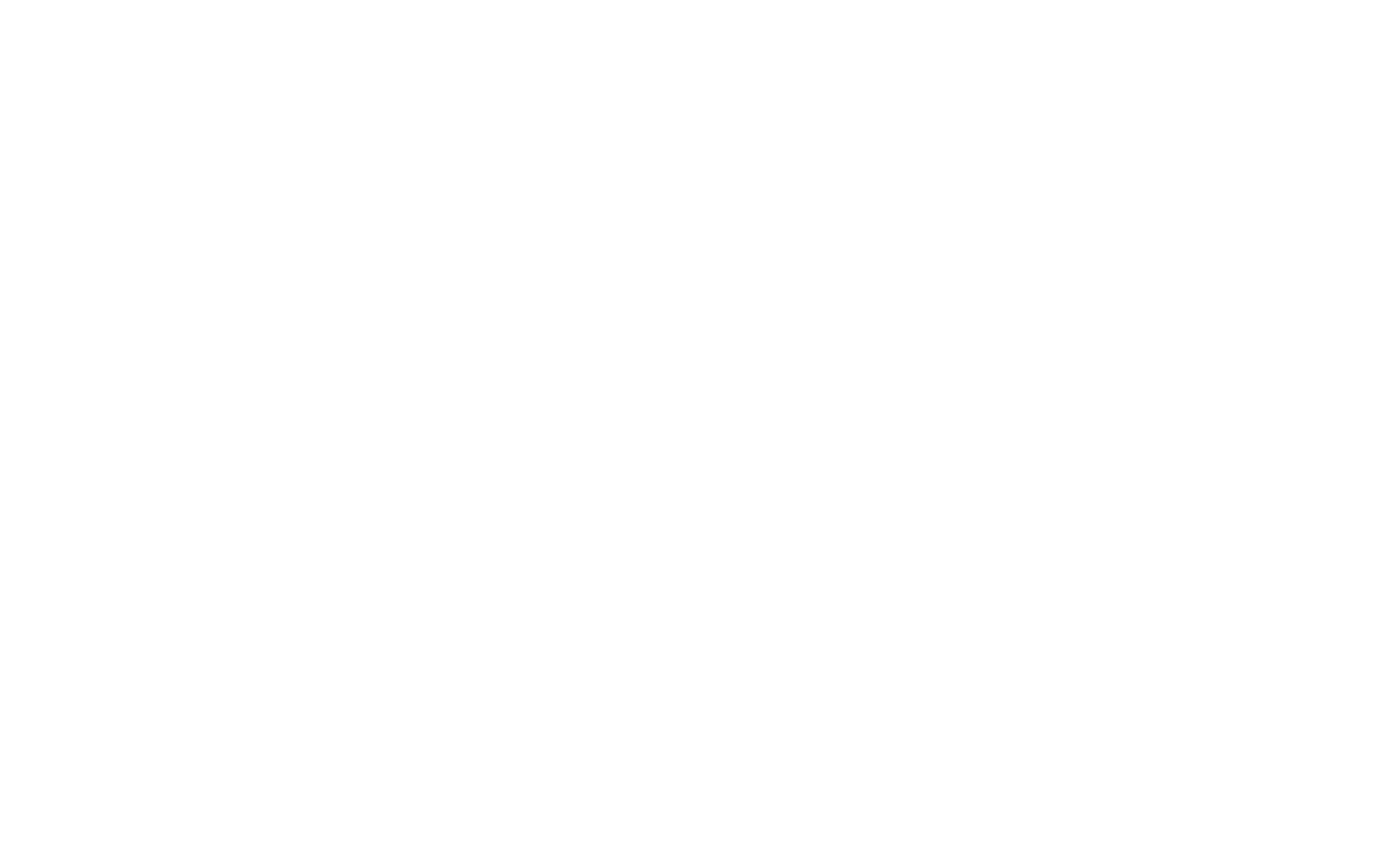 Jedlé houby
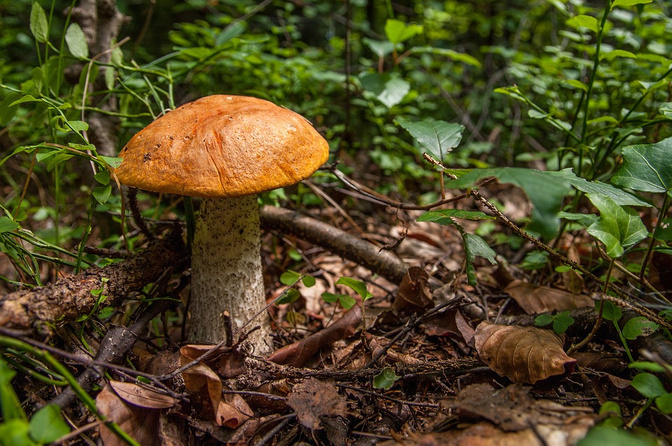 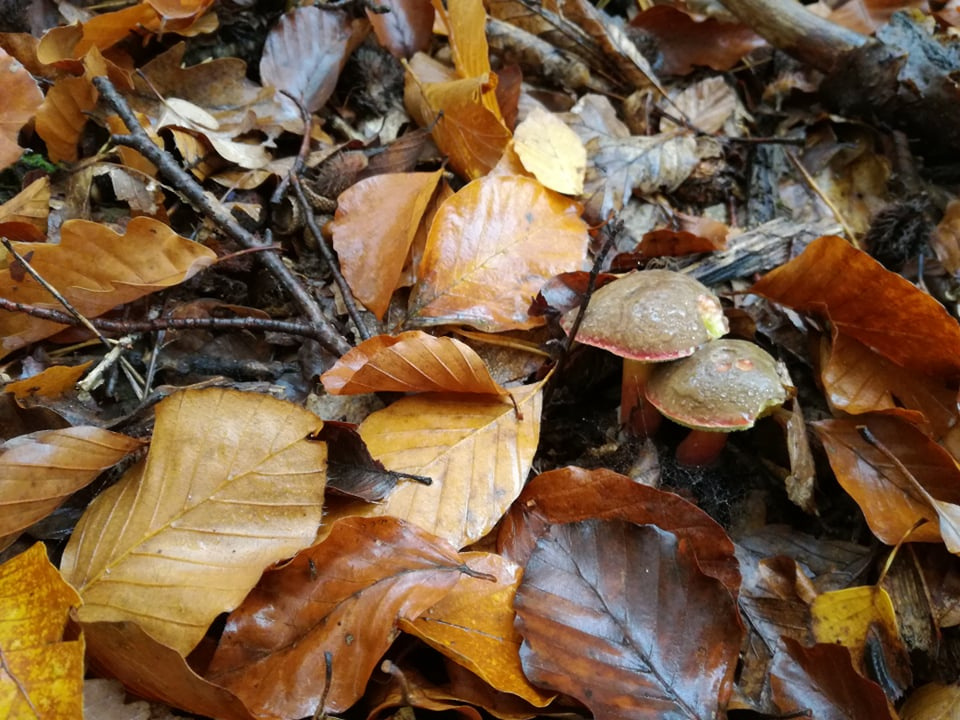 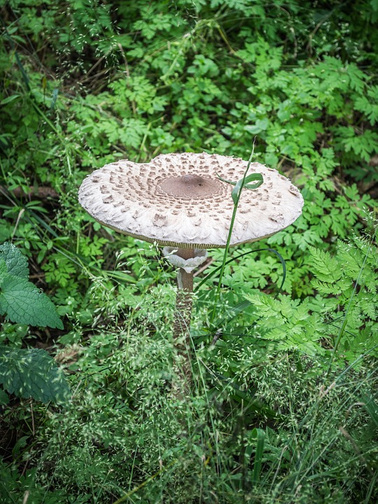 Kozák
Suchohřib
Bedla
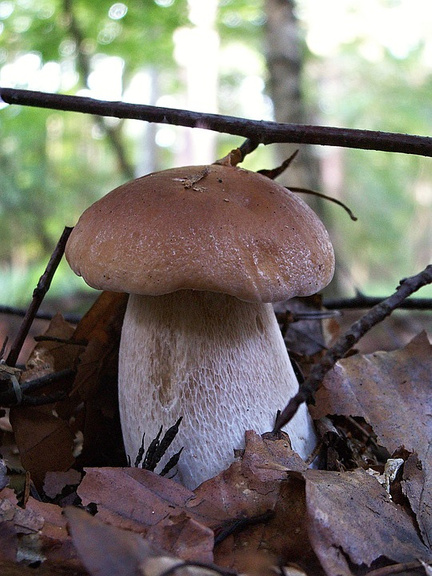 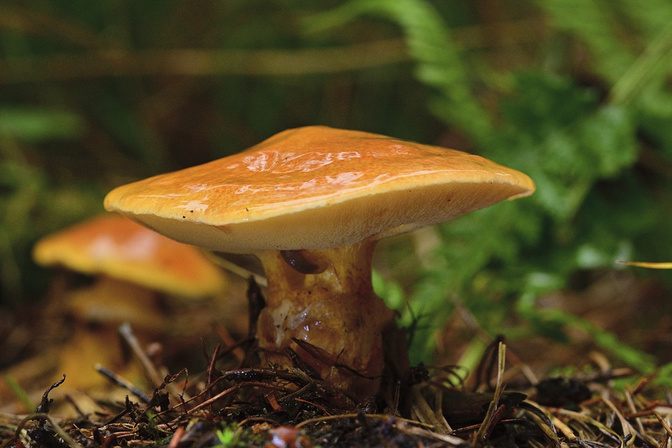 Pravák
Klouzek
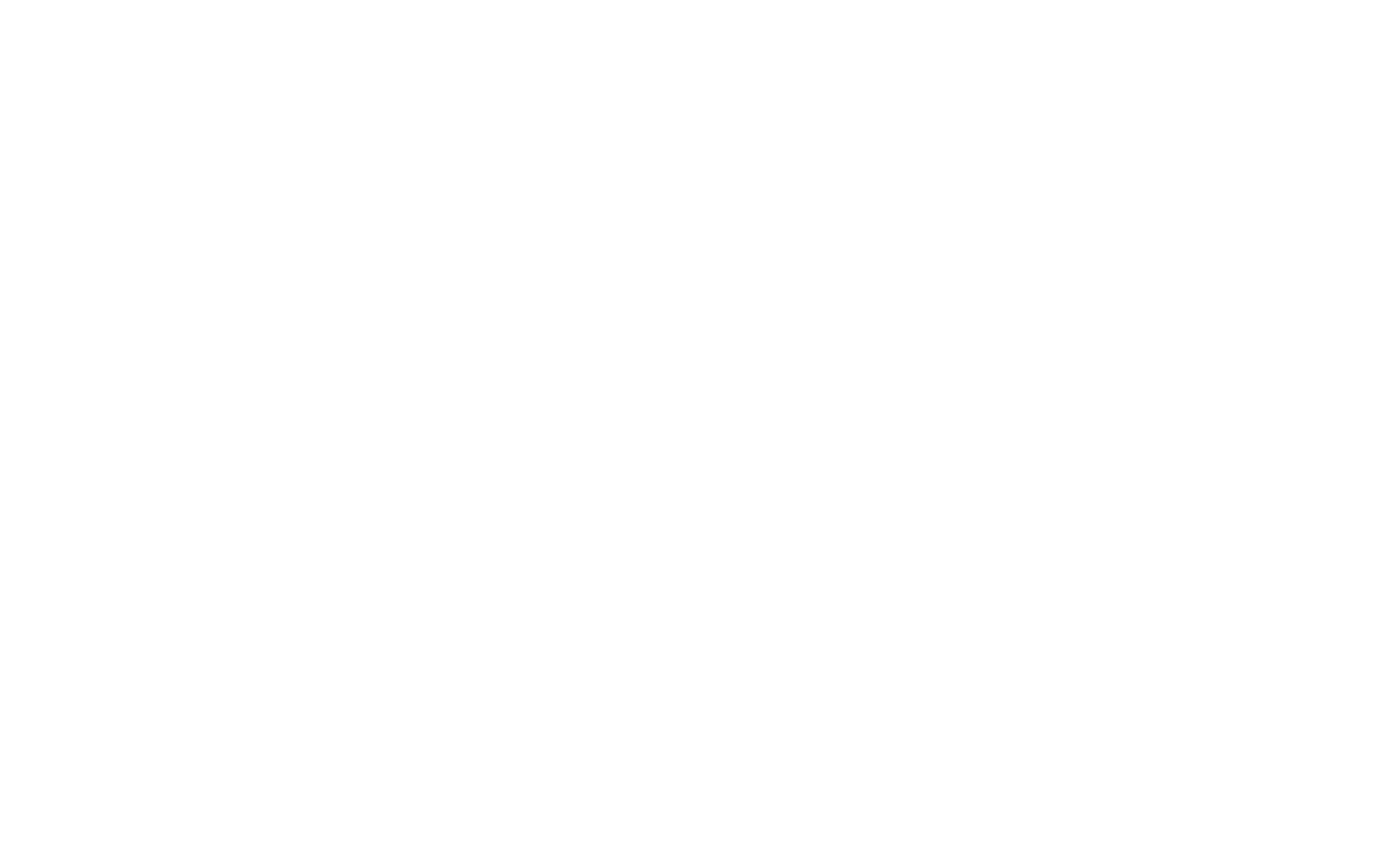 Jedovaté houby
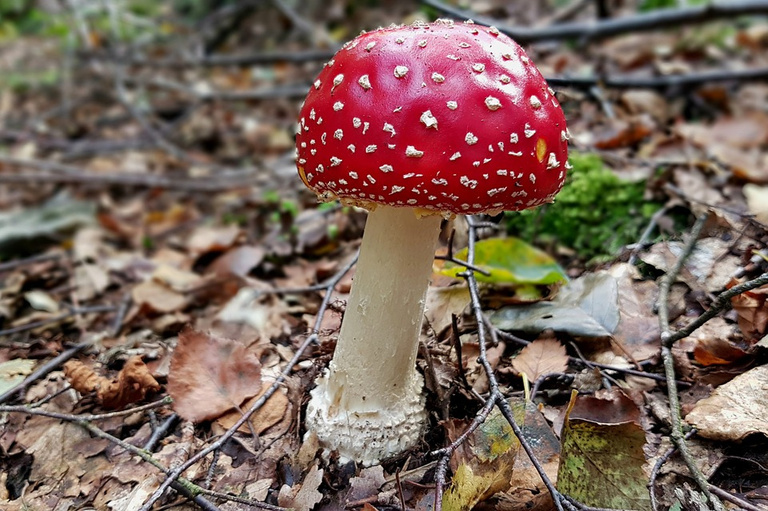 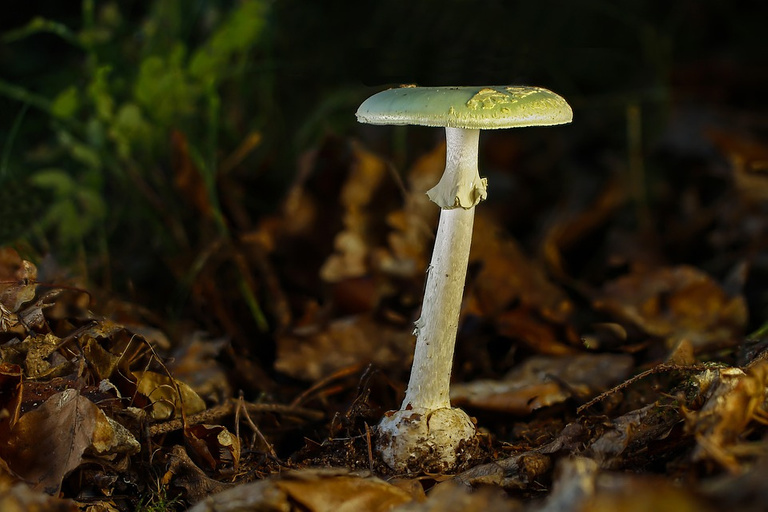 Muchomůrka
zelená
Muchomůrka
červená
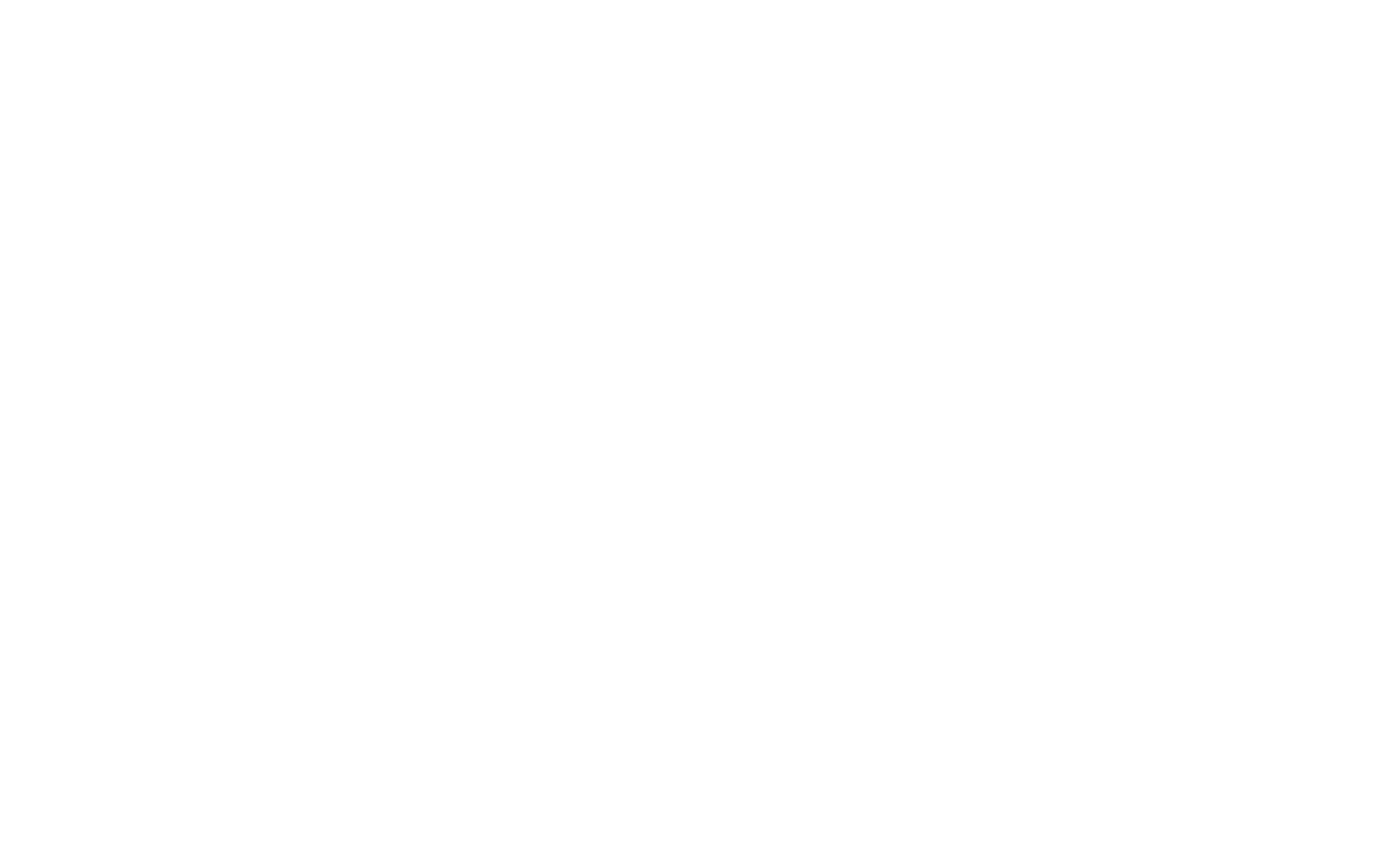 Pojďme do lesa. 
Víš kde se schovávají suchohřiby?
Najdeš všechny jedlé hřiby?
Nenech se zmást na některých 
obrázcích jsou i jedovaté houby?
Poznáš je?
Zkus si počty pamatovat nebo napsat.
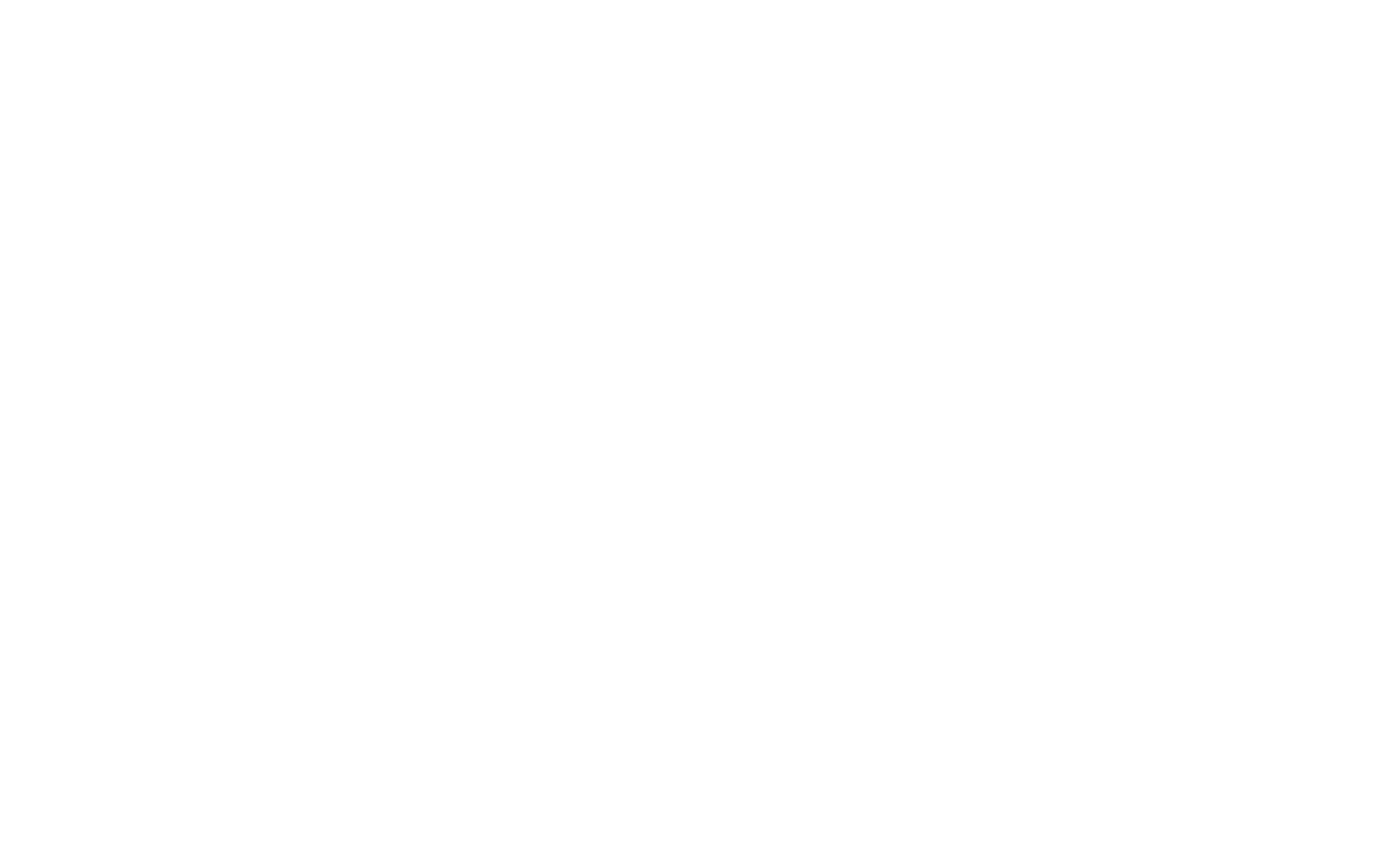 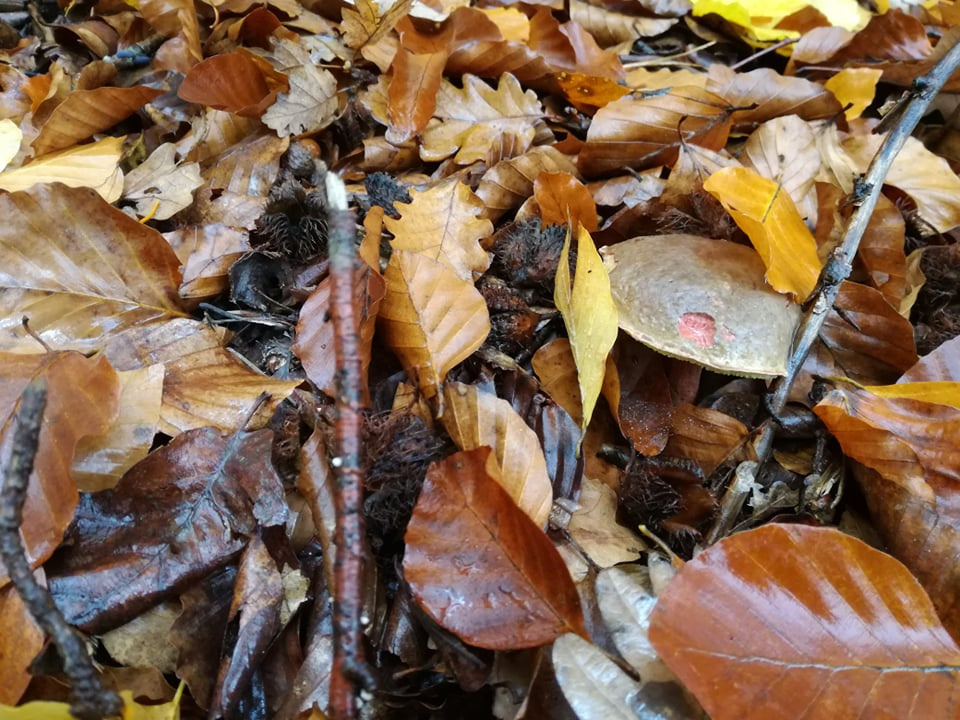 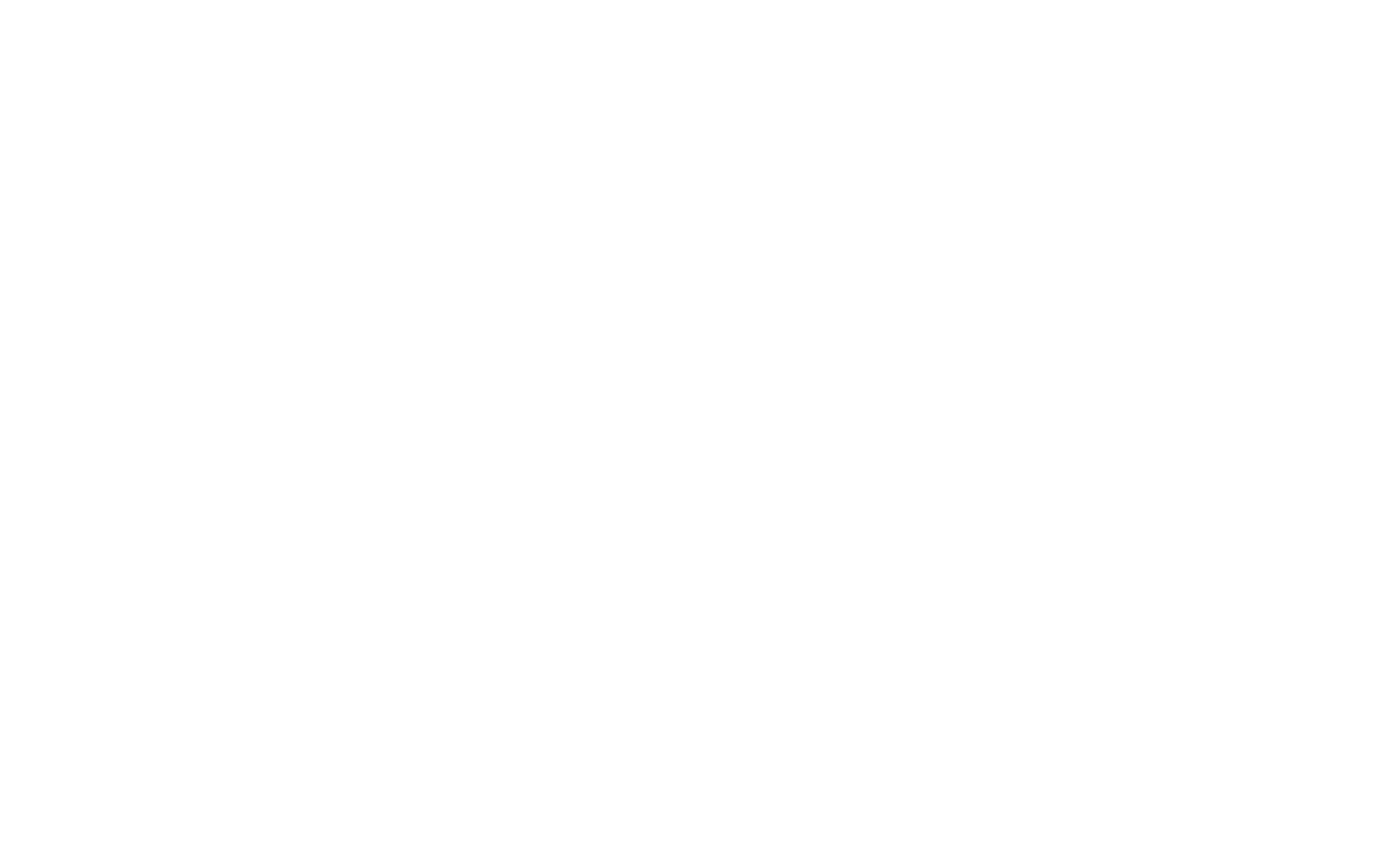 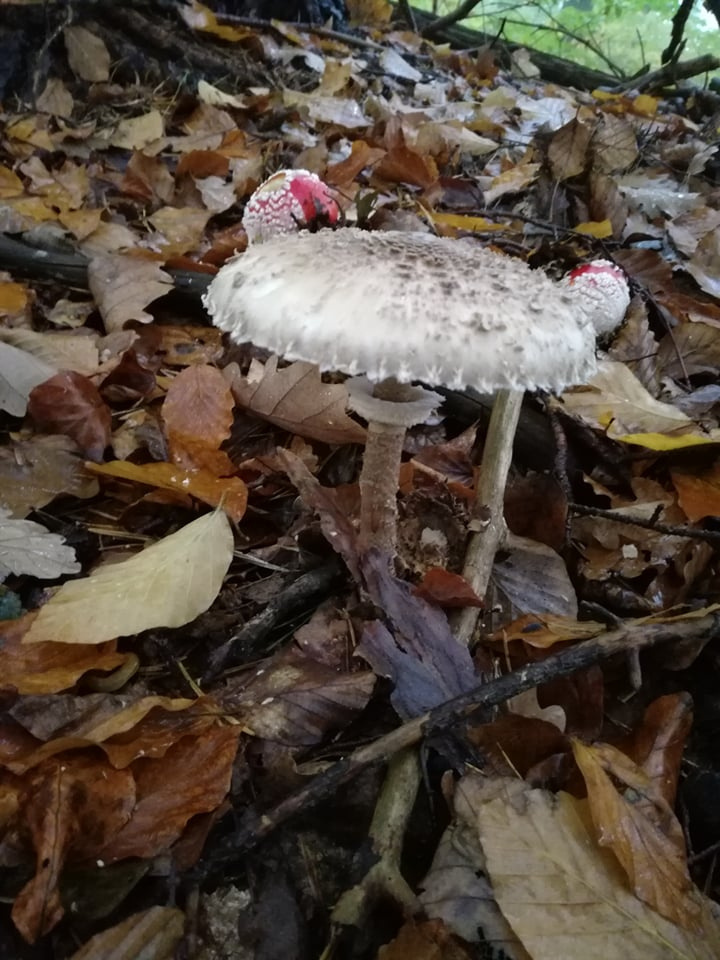 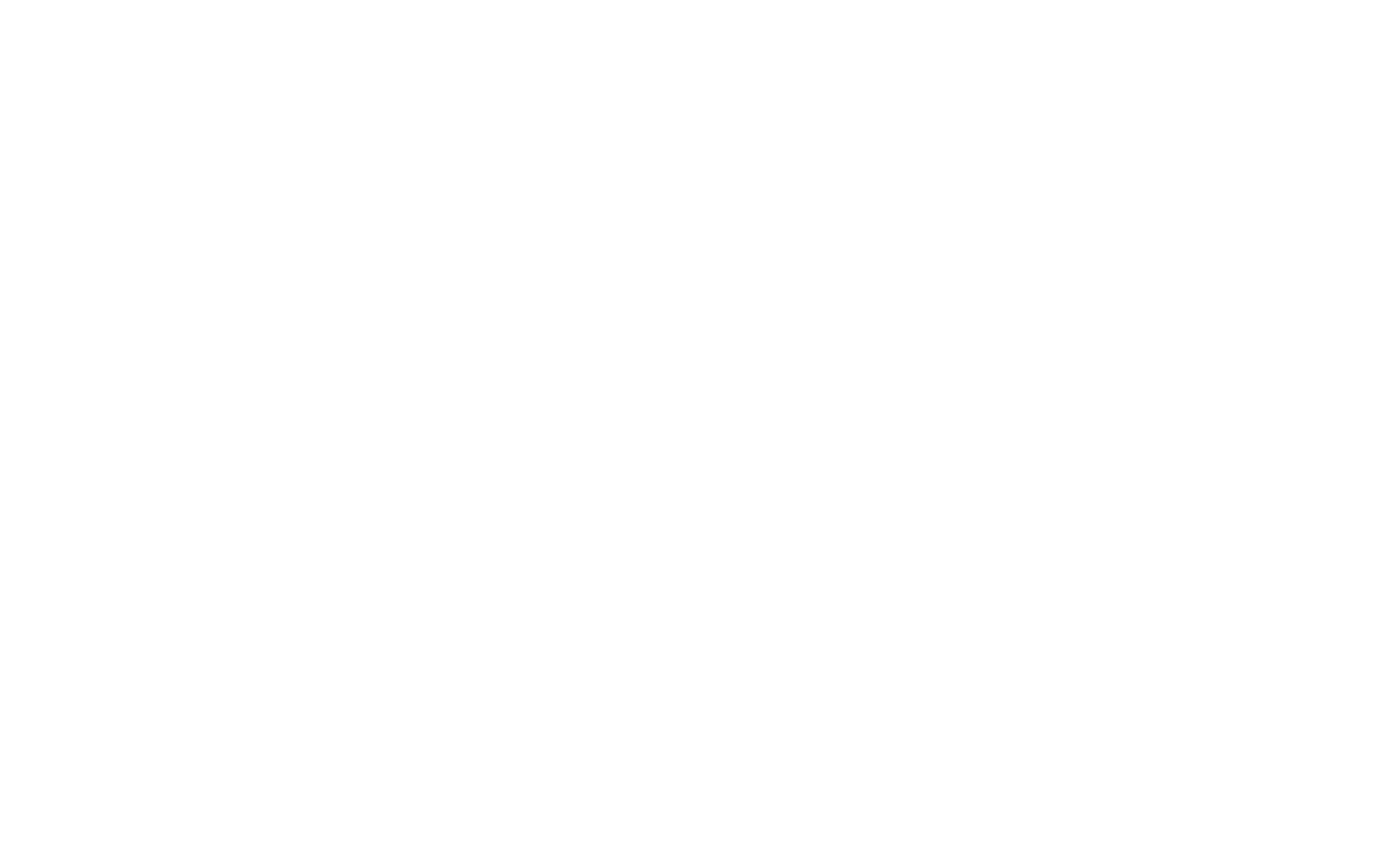 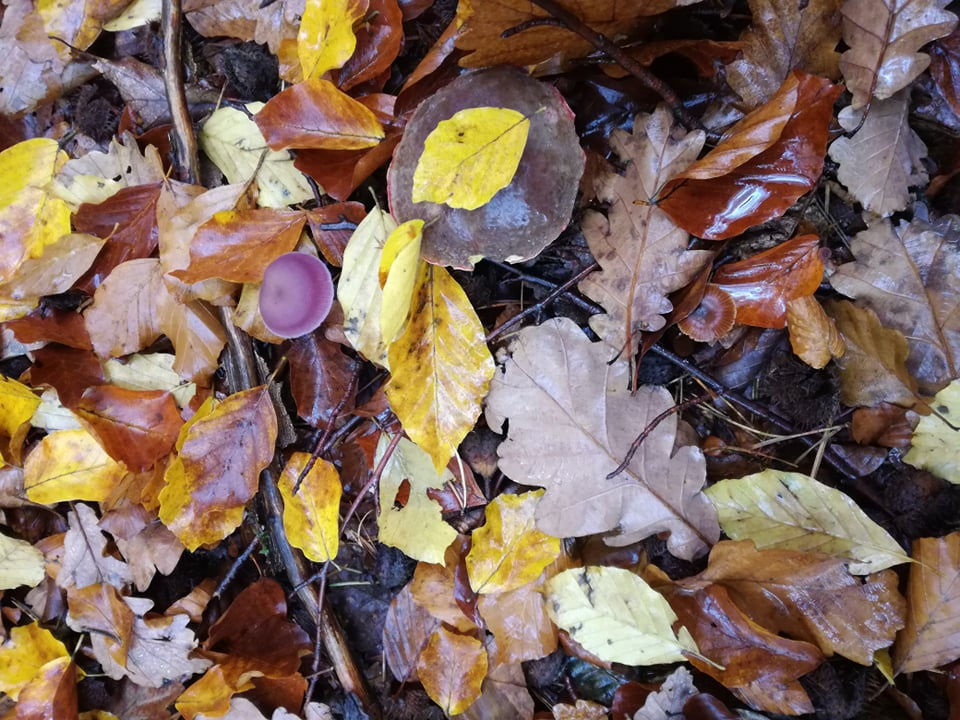 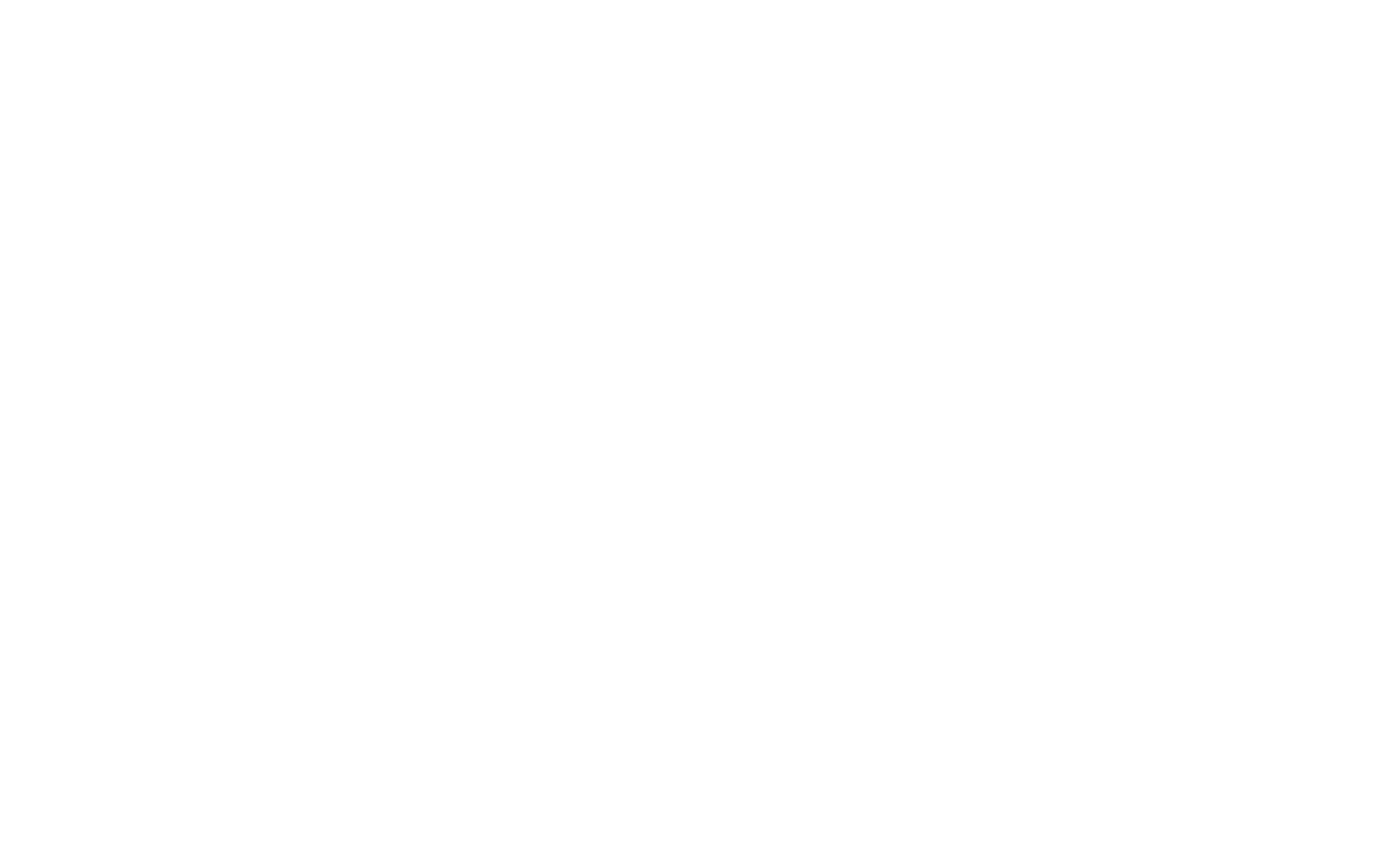 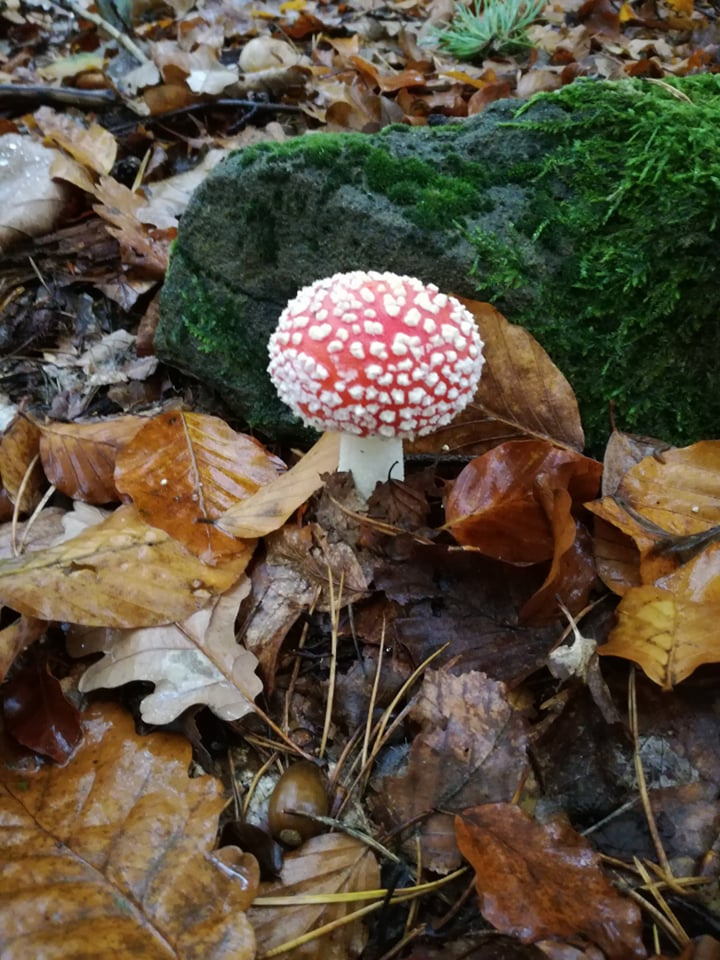 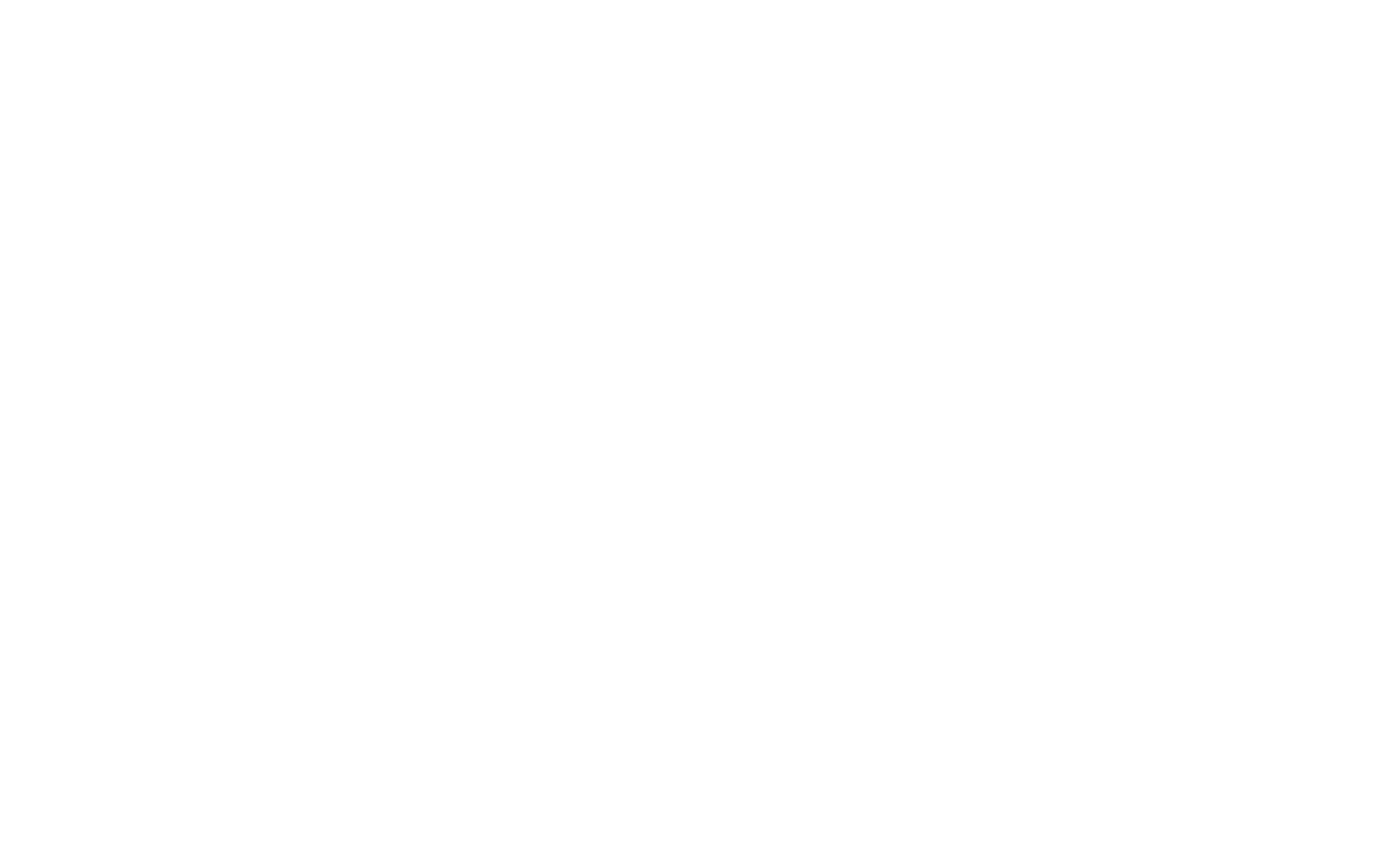 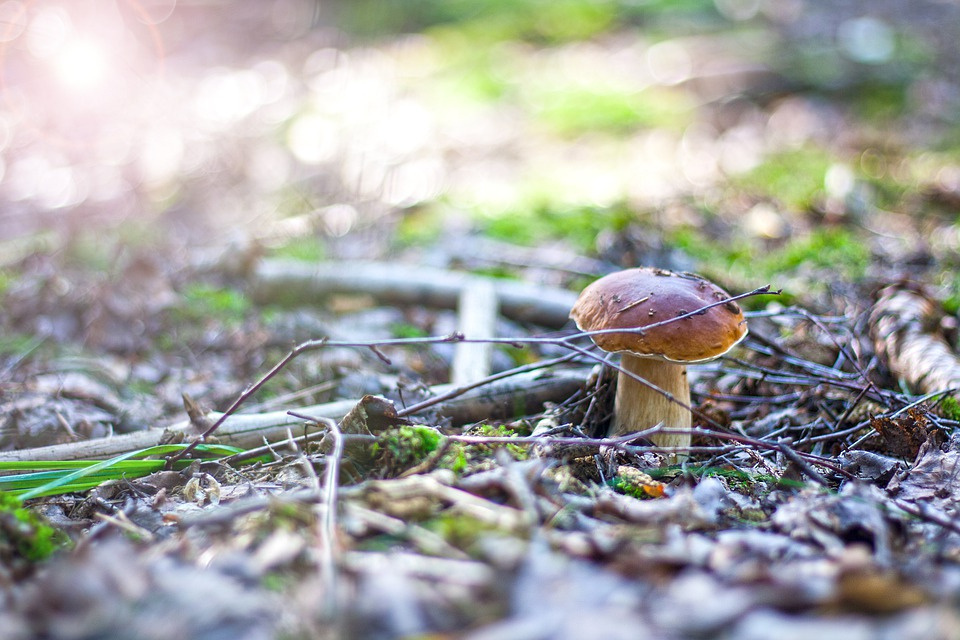 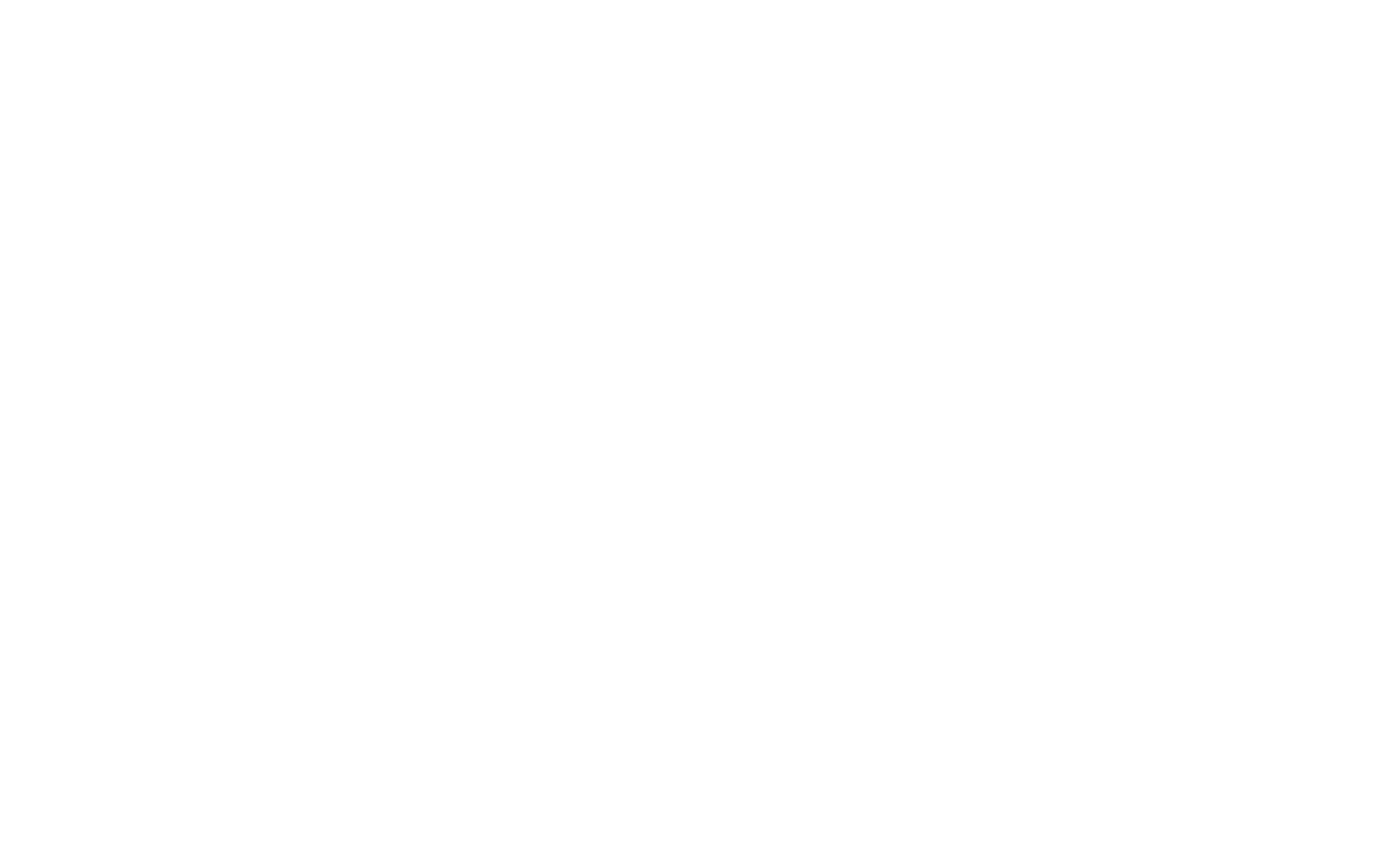 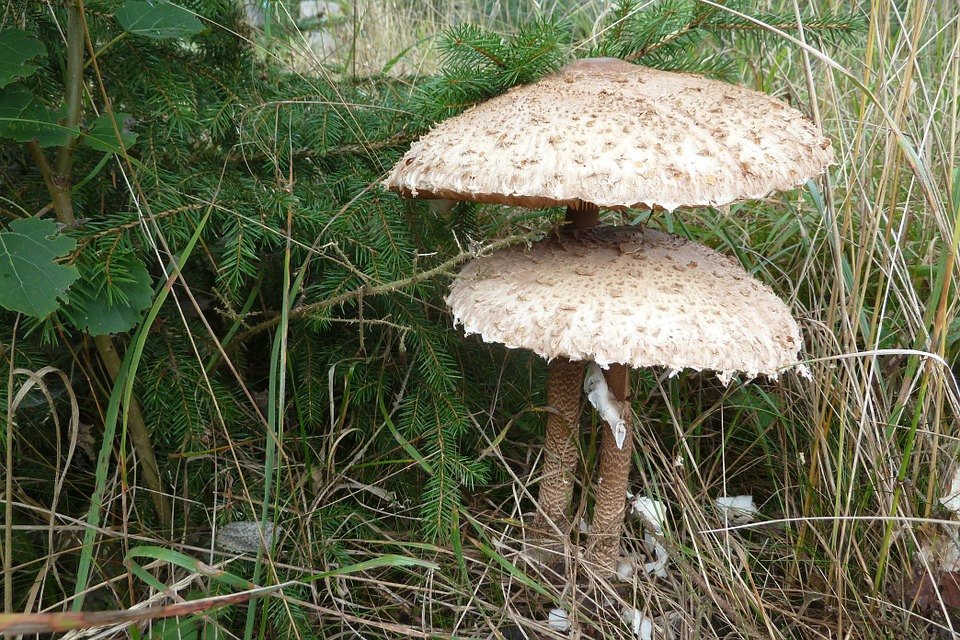 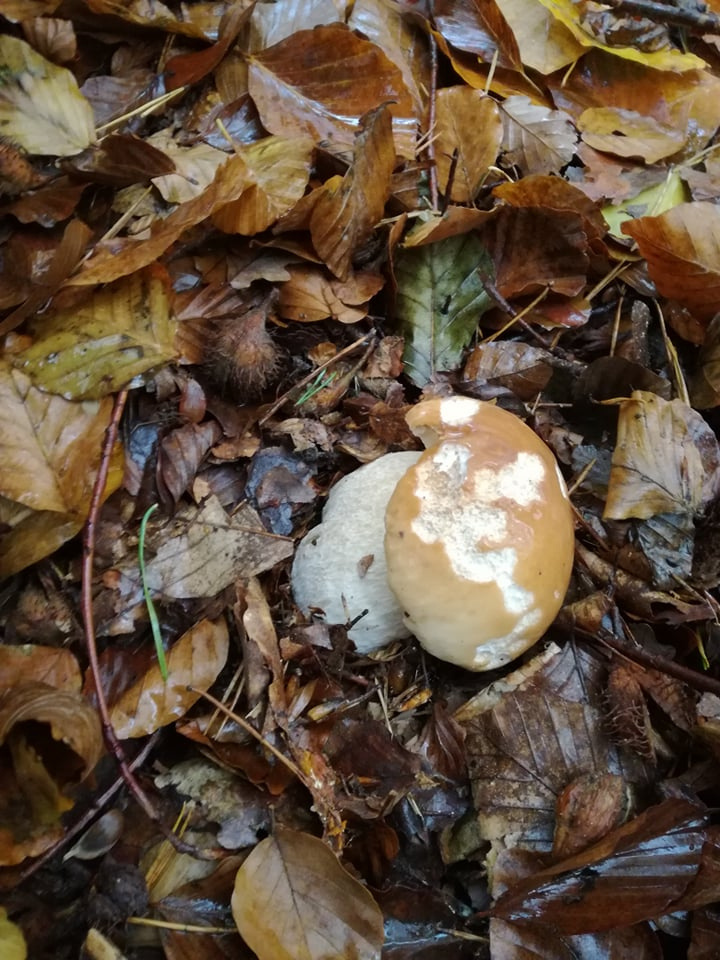 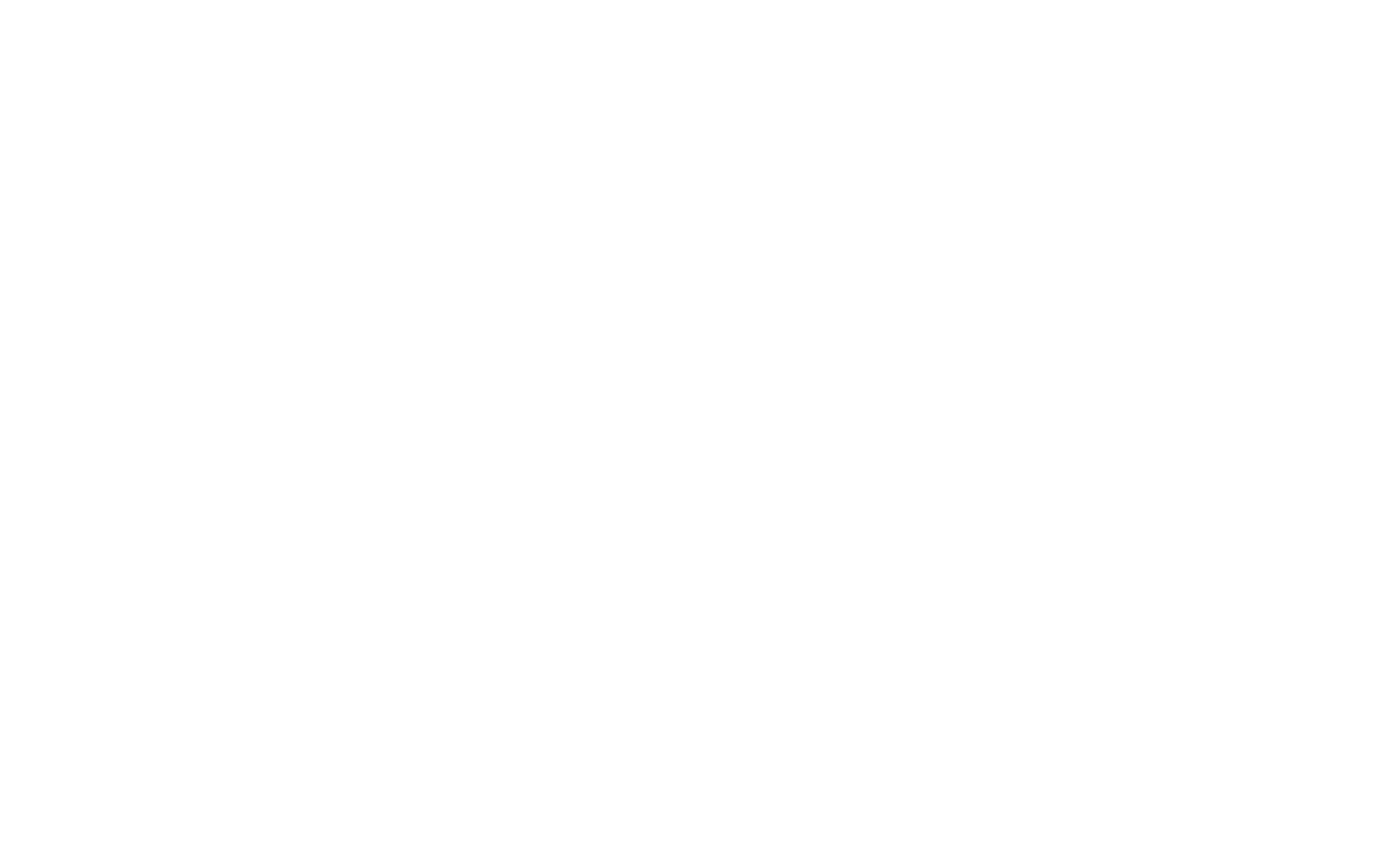 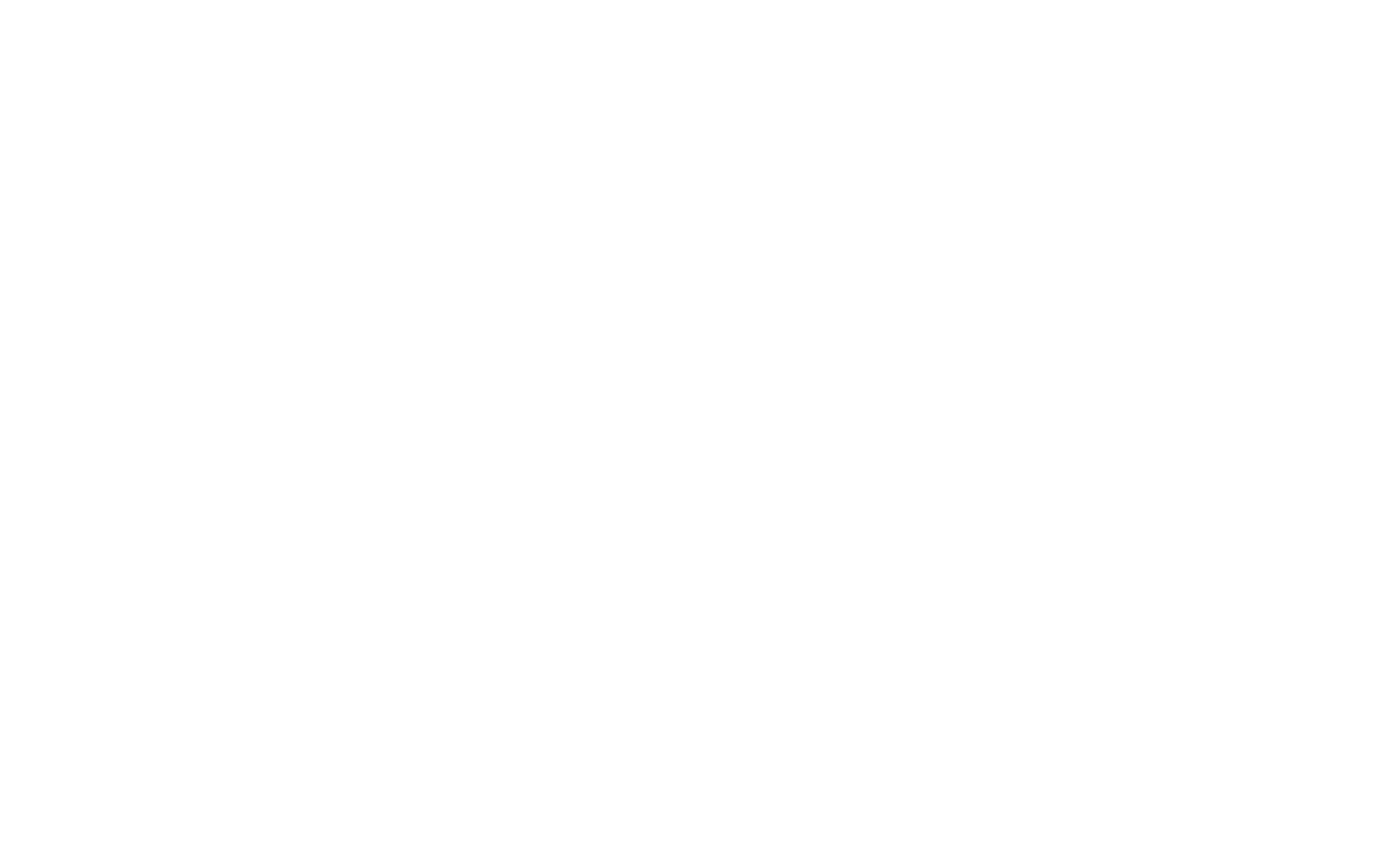 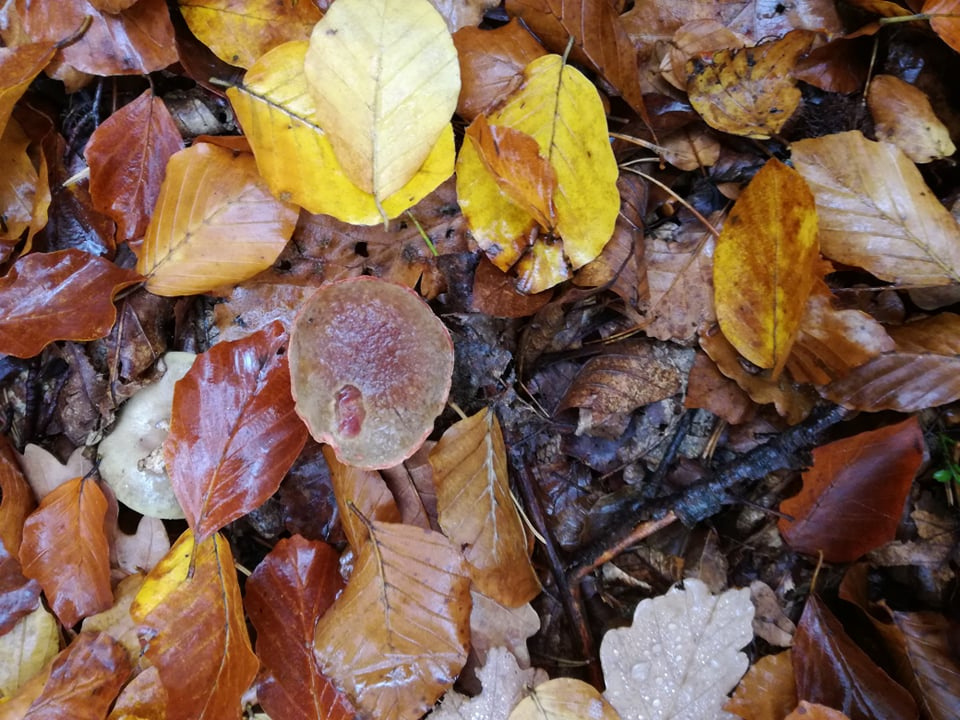 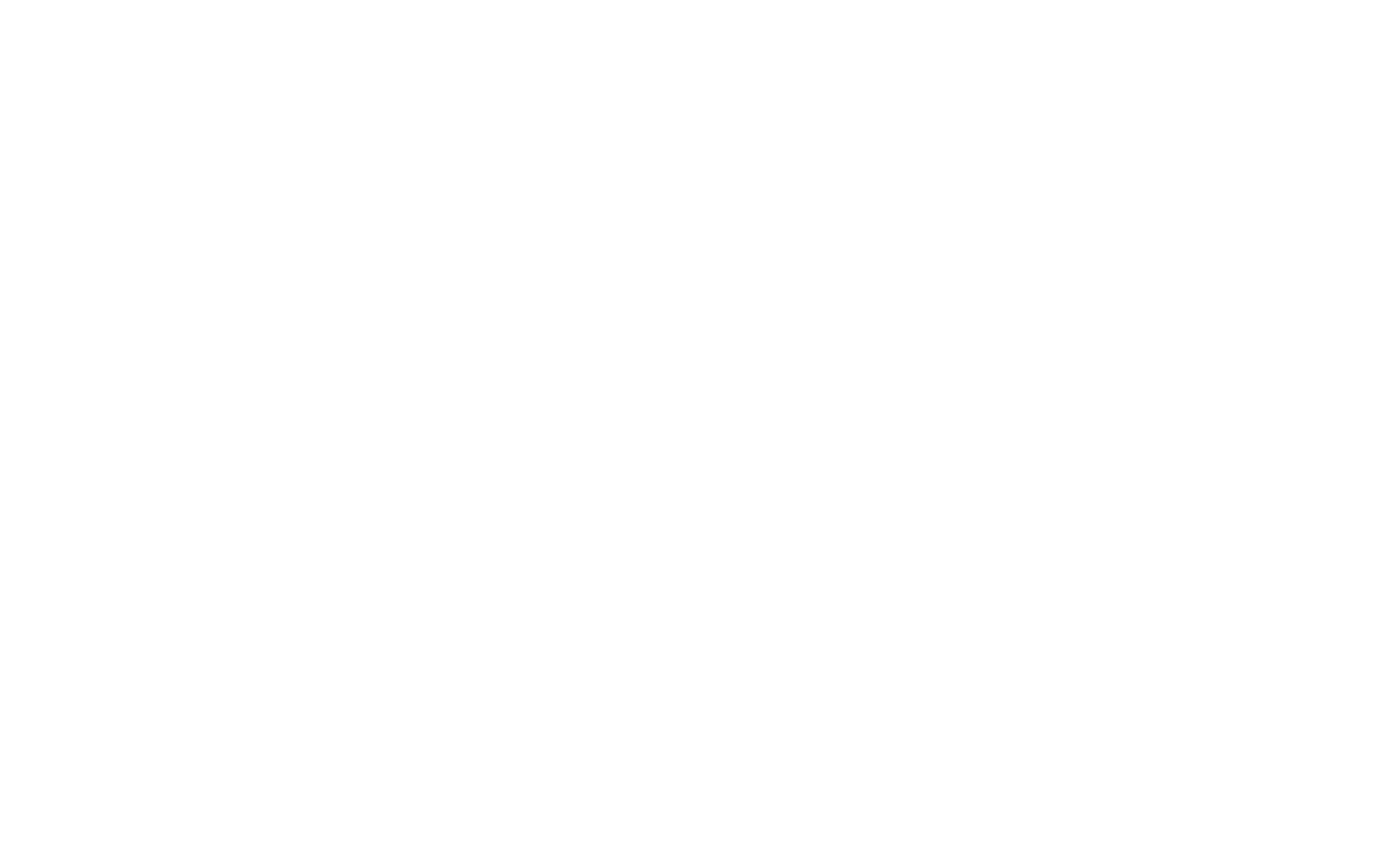 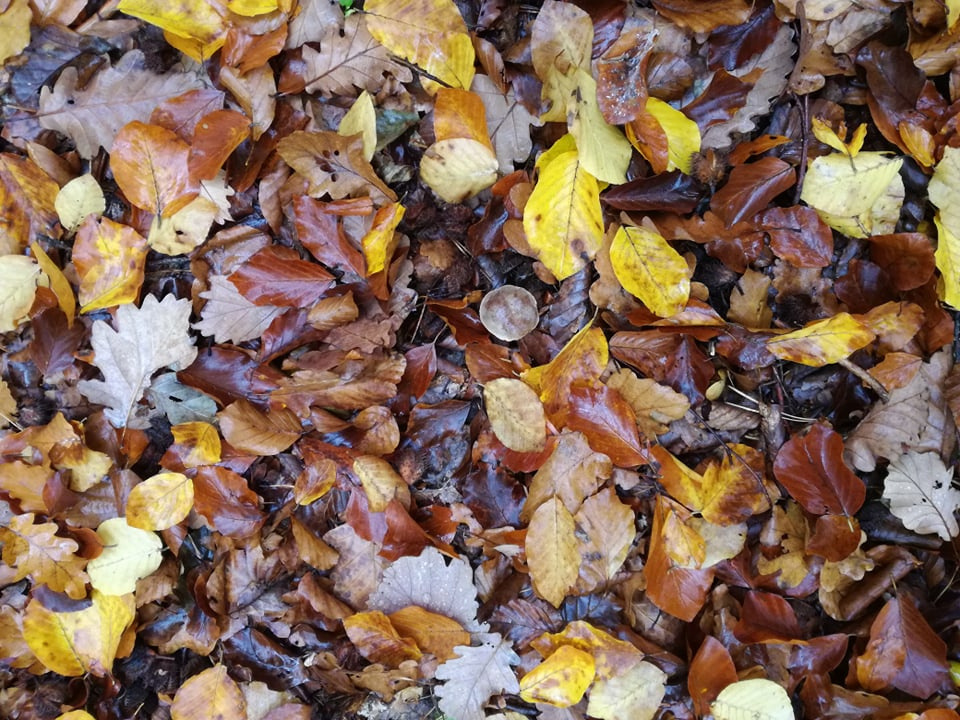 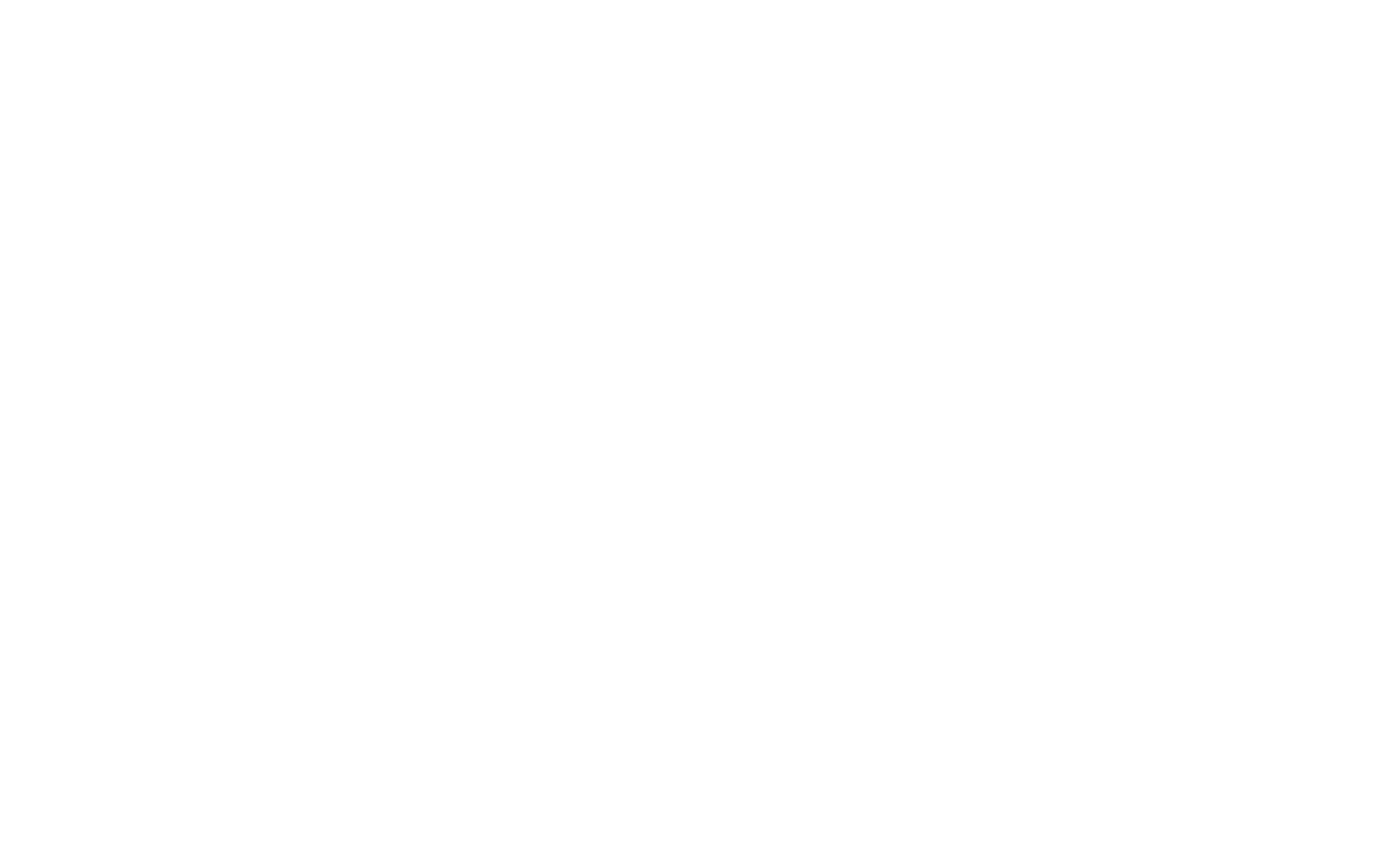 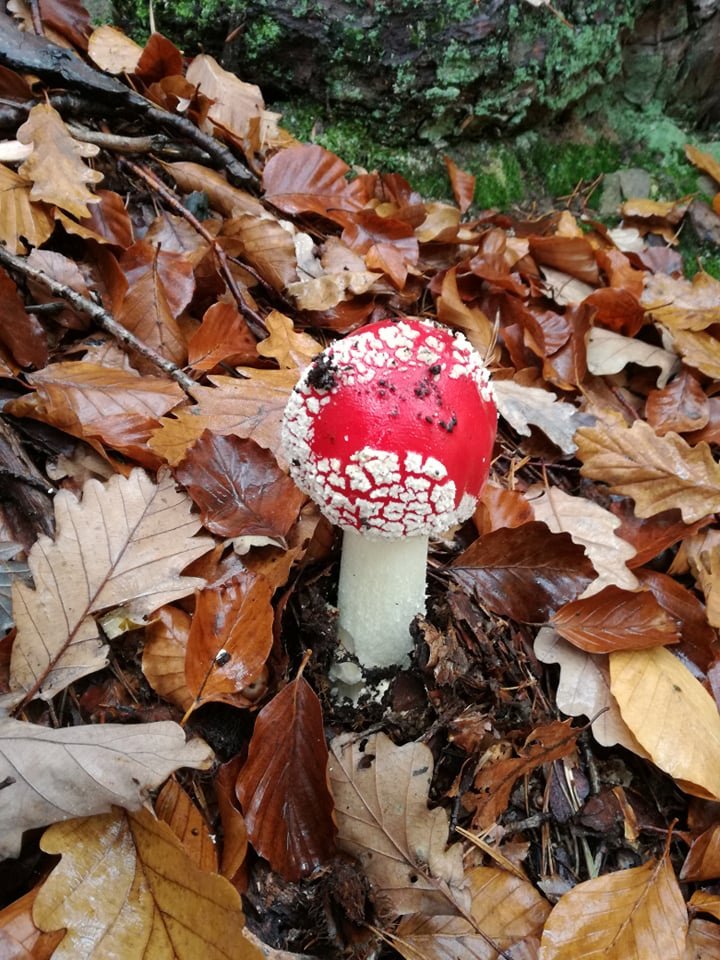 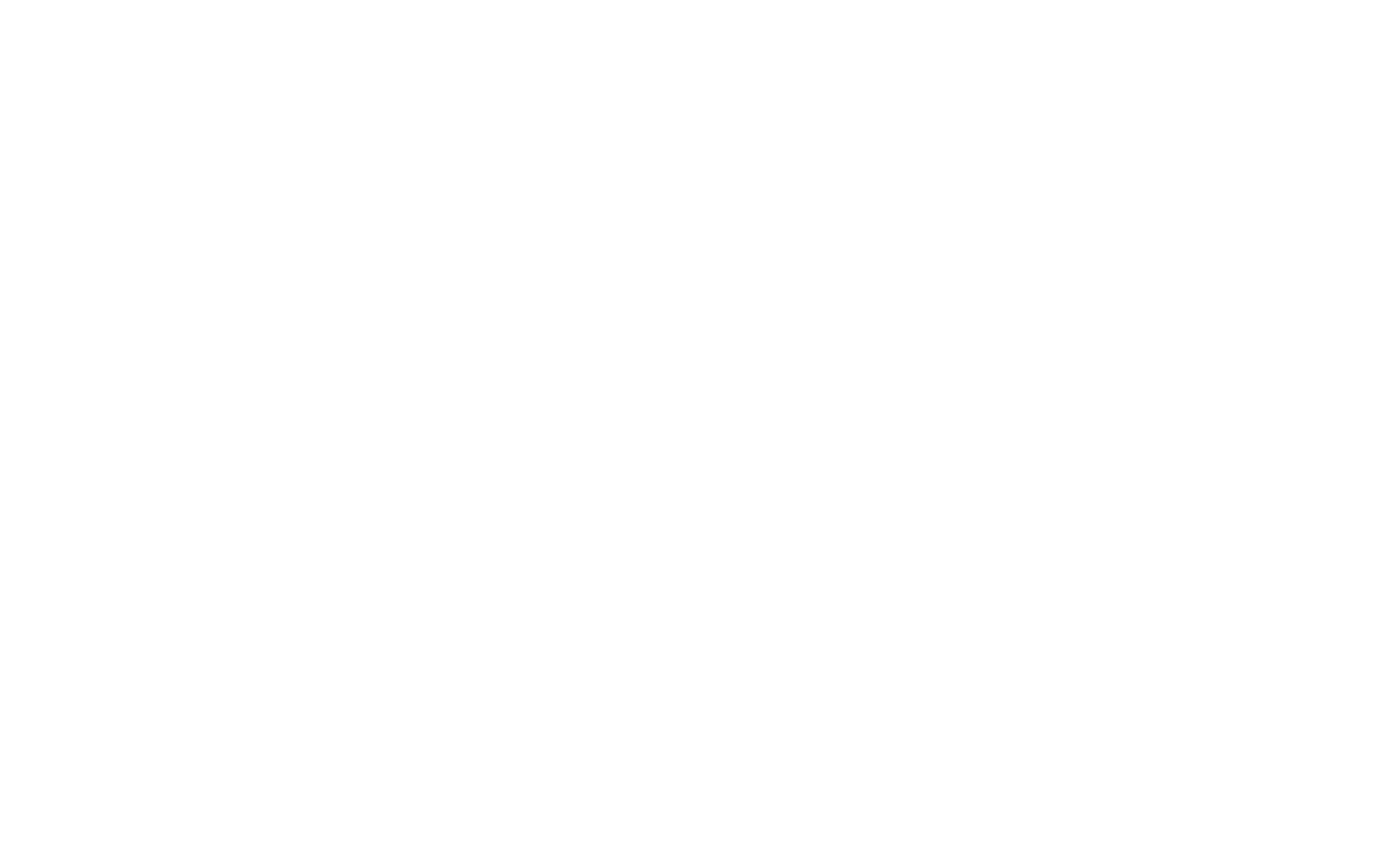 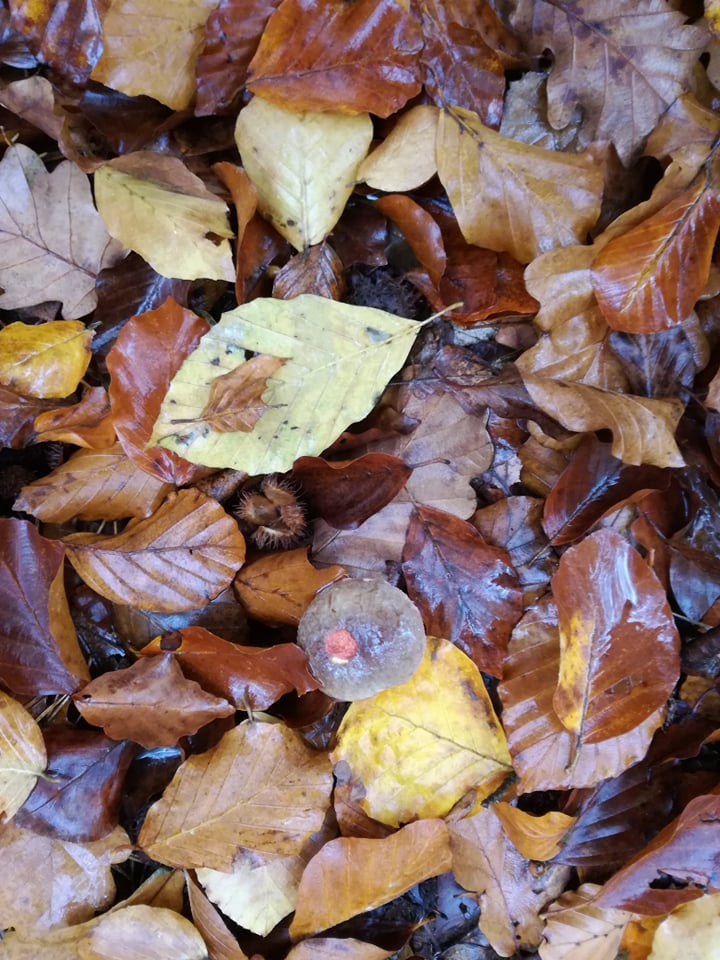 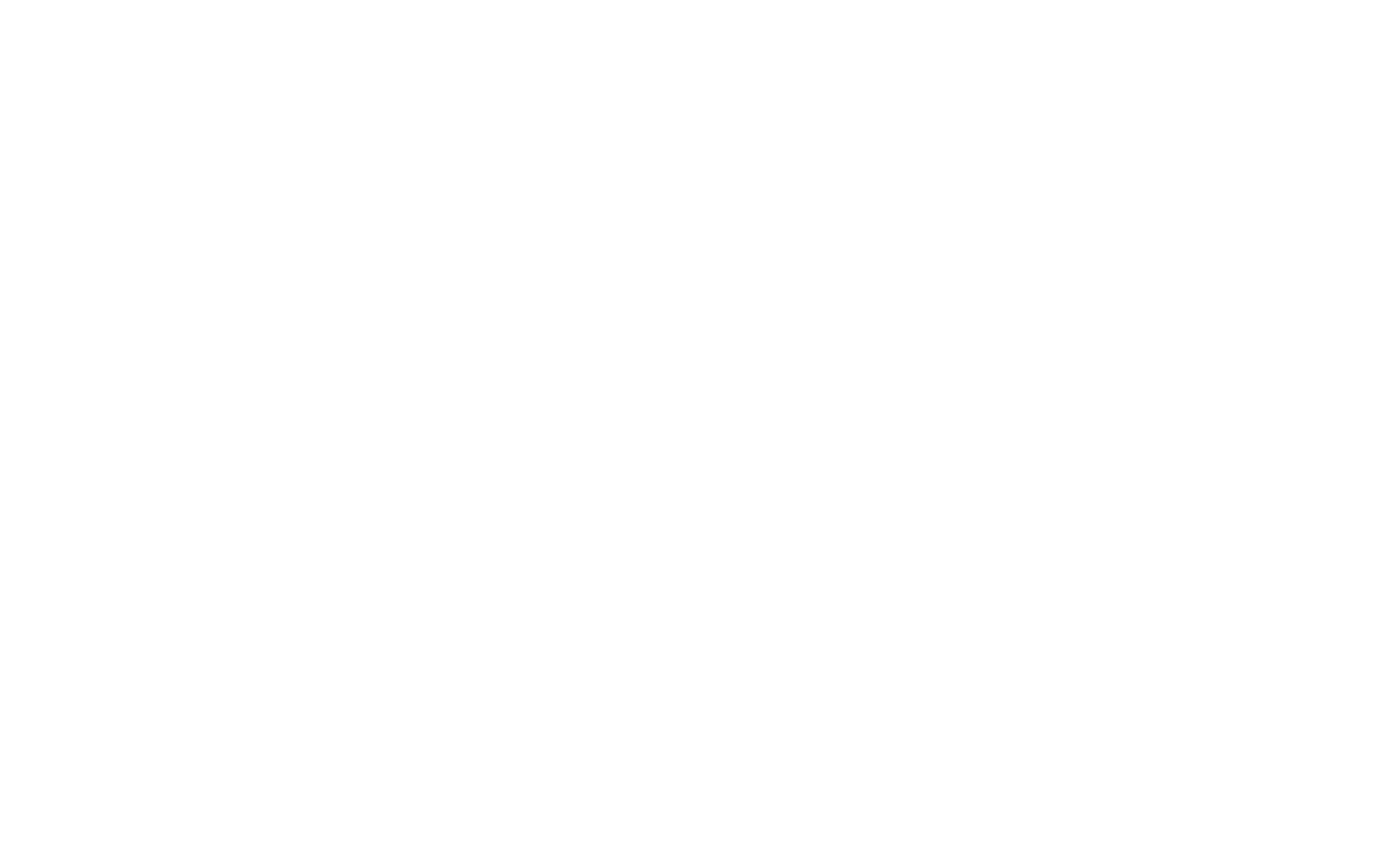 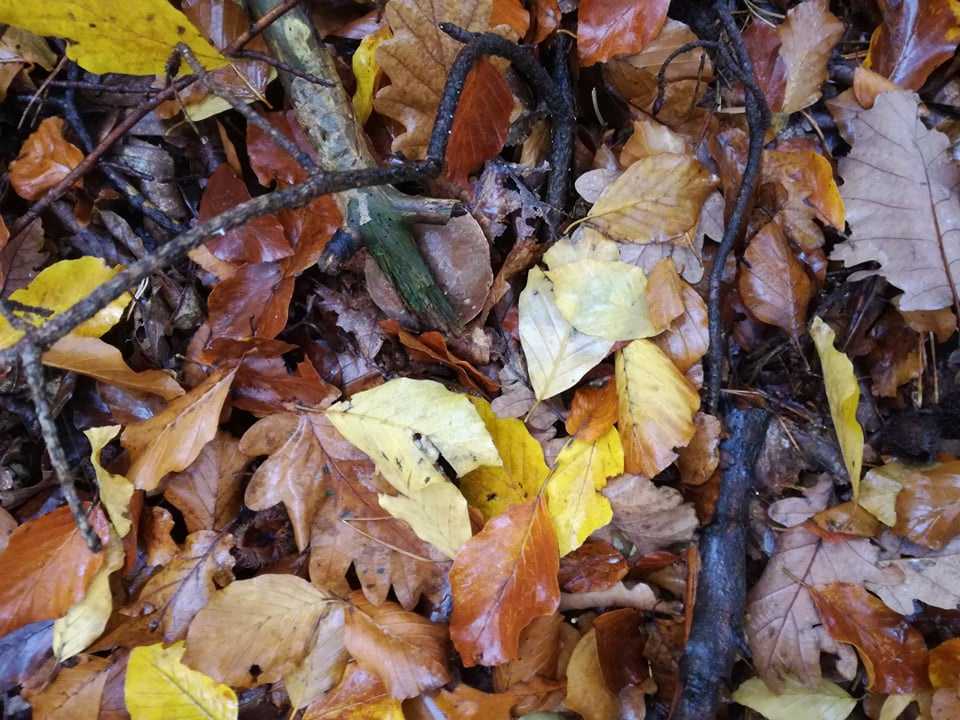 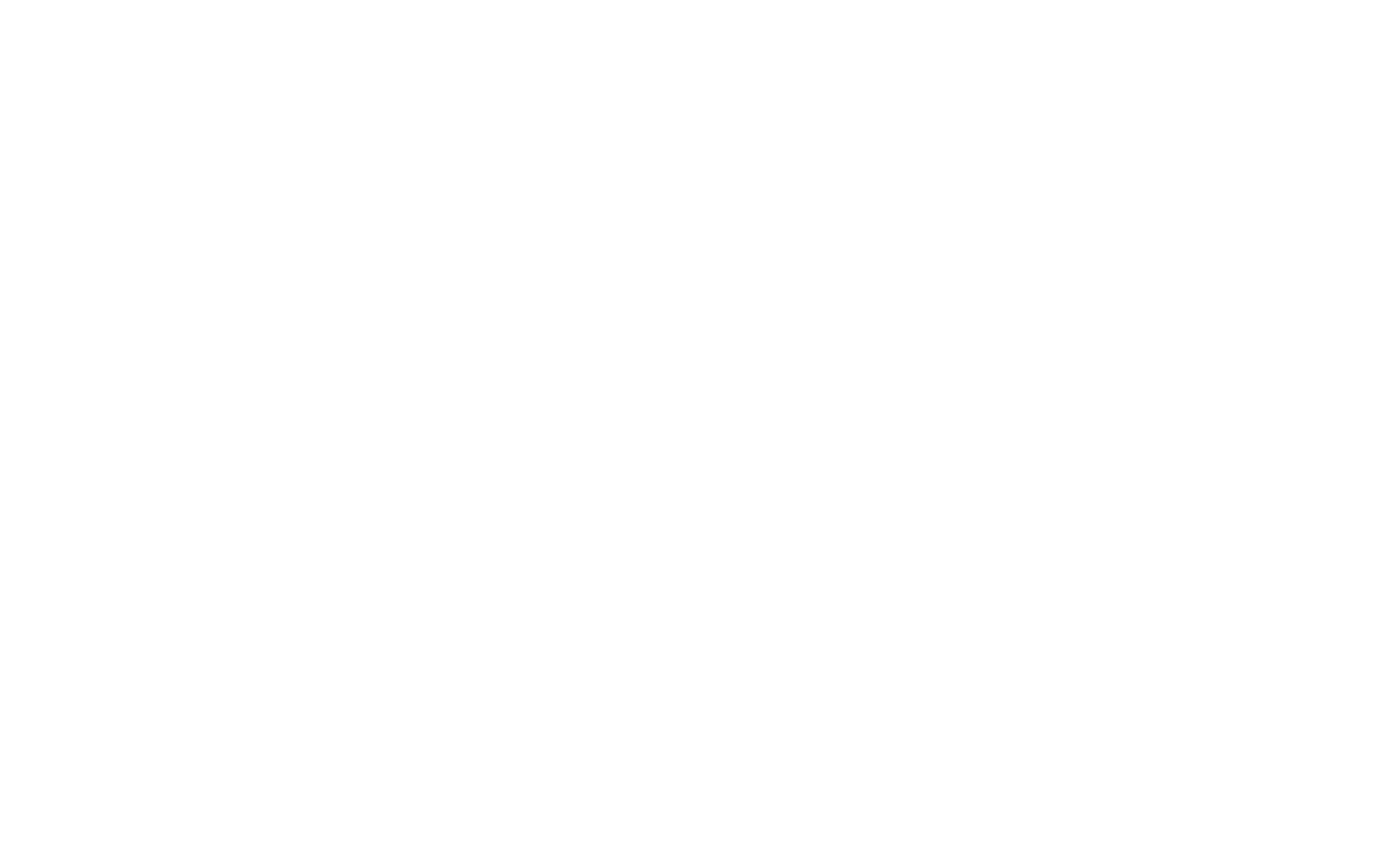 Tak kolik máš v košíku hříbků?



A jakou mňamku si z nich 
uvaříš?
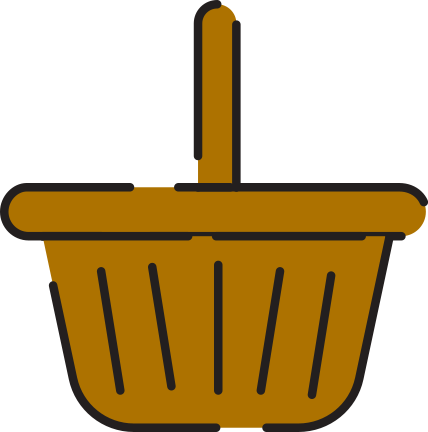 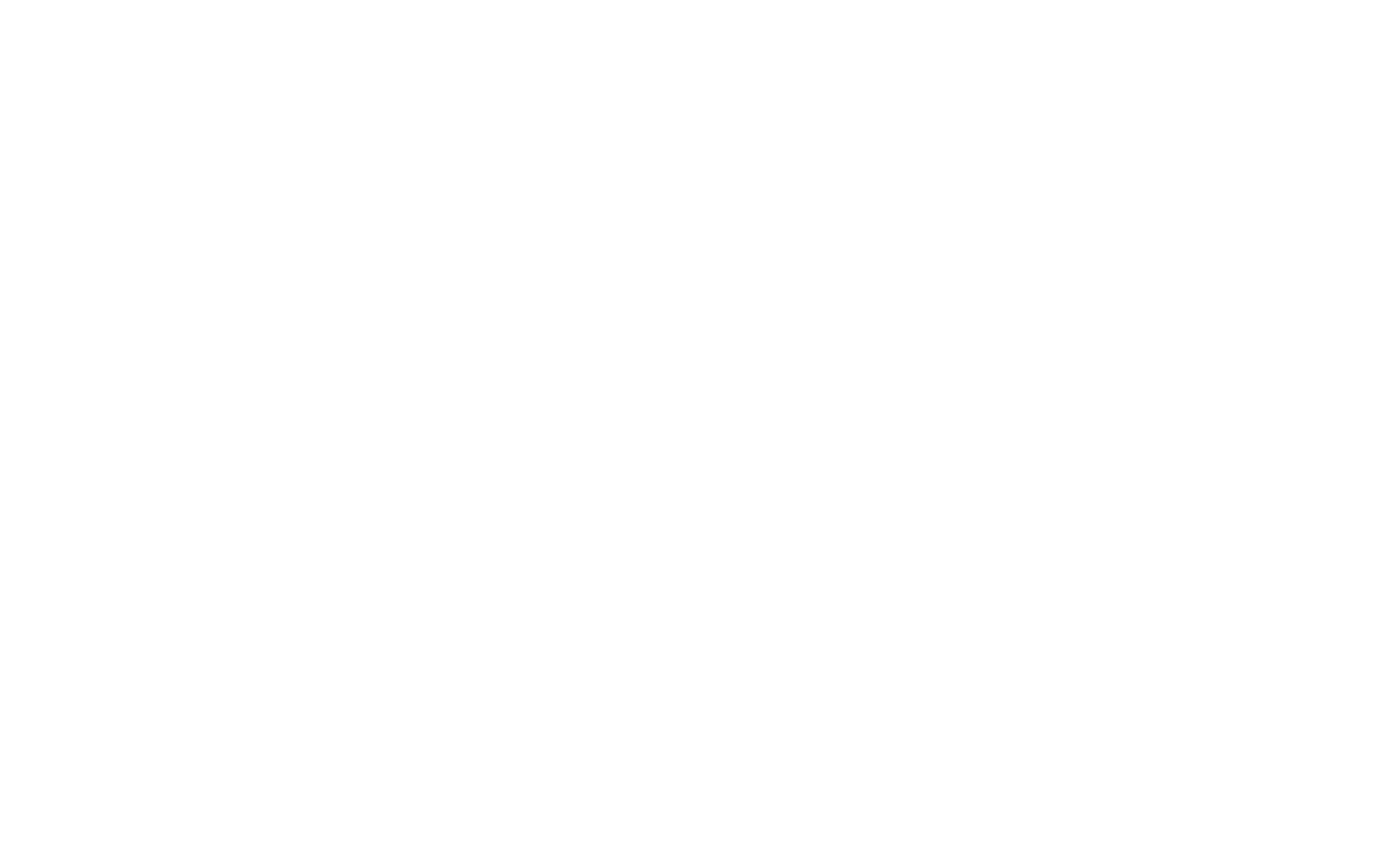 Kolik tam teda vlastně těch hřibů je?
Suchohřibů je tam stejně, jako má nožiček beruška.
Bedel tam je stejně, kolik májí 3 kočky hlav.
Praváků tam je stejně, jako má slon uší.


A jestli jsi náhodou počítal muchomůrky, 
tak těch tam je stejně, jako má pes nohou.